Evolutionary tendencies in Monera
Kingdom Monera is divided into two groups
    Archeabacteria
     Eubacteria    

Archeabacteria:
Ancient bacteria/ most primitive bacteria 
Live in extreme and harsh conditions
Extremophiles       
Cell wall- polysaccharides and surface layer proteins (S proteins), peptidoglycan is absent in cell wall.
Thermoacidophiles-  hot sulphur springs (Sulfobolus)
Methanogene  -  marshy areas/ gut of cows and buffaloes (Metahnococcus)
Halophiles – Extreme salty conditions (Halococcus)
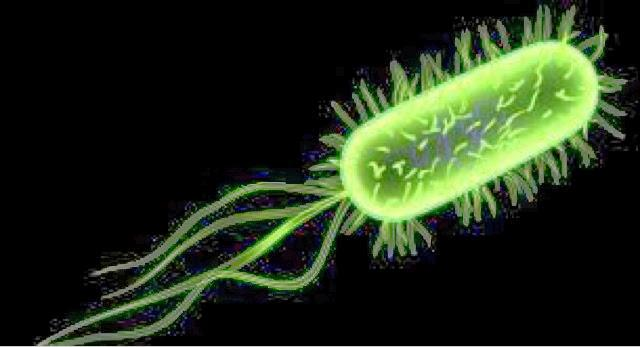 Eubacteria
True bacteria
Autotrophic /Heterotrophic
Photosynthetic/ Chemosynthetic
Cyanobacteria
Pathogenic bacteria
https://www.youtube.com/watch?v=6NV0Bq3qYVU
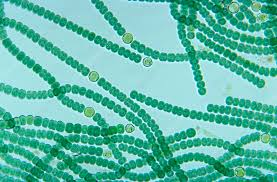 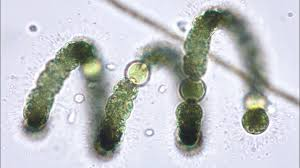 Actinomycetes
Unicellular, branched, filamentous, unique bacteria resembling fungus mycellia.
Radiating filaments
Soil microbe/ ubiquitous
Gram positive 
Saprophytic/ Pathogenic
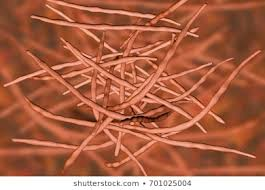 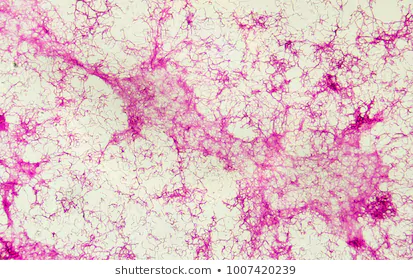 links
https://www.youtube.com/watch?v=6NV0Bq3qYVU
https://www.google.com/search?q=pictures+of+cyanobacteria
https://www.google.com/search?q=Pictures+of+actinomycetes&sourc
https://www.google.com/search?q=Pictures+of+archeaebacteria